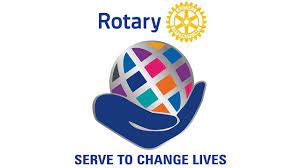 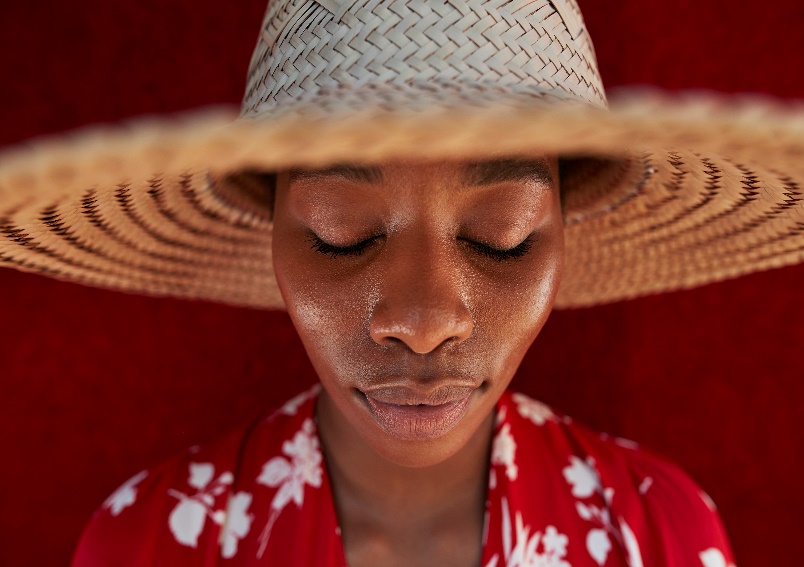 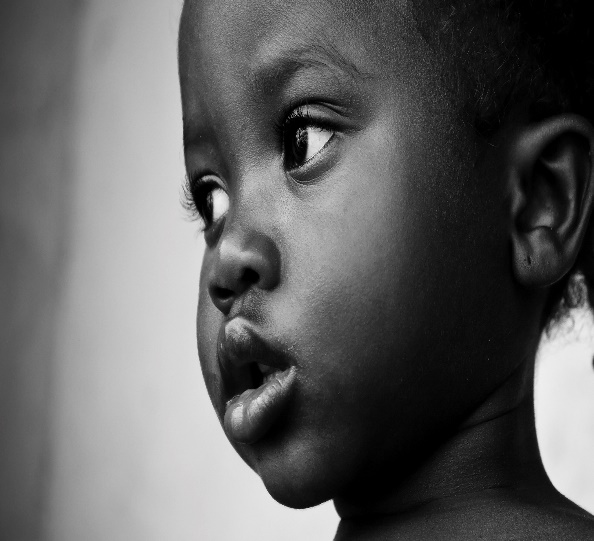 Kenyan Water  & Girl Empowerment Project
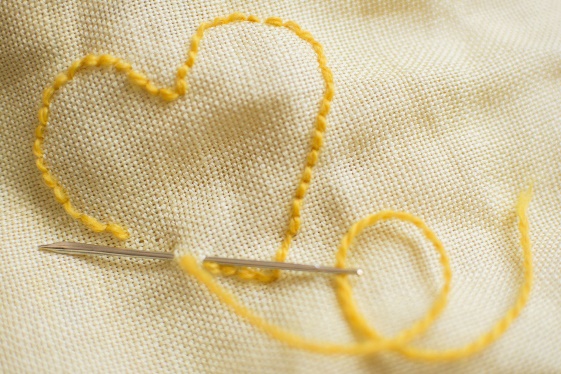 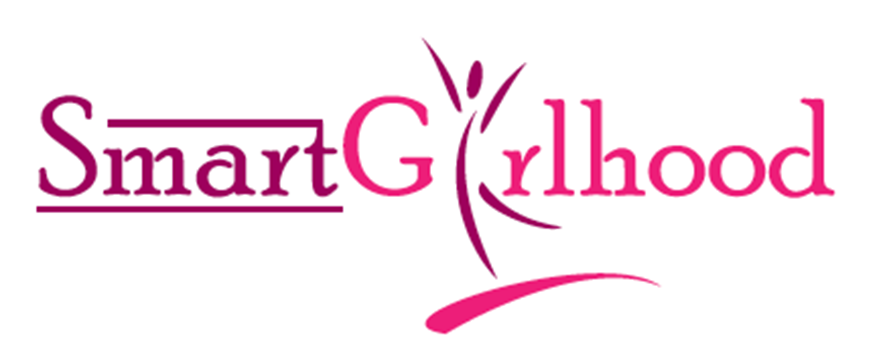 Background – Smart Girlhood
Deurence Onyango – a very active fellow Kenyan Rotarian in her district and beyond to empower girls.  
Nominee for the 2021-22 Rotary People of Action: Champions of Girls’ Empowerment 
Founder of Smart Girlhood – mentoring girls by providing Menstrual Health Management information and sanitary pads while encouraging them to avoid missing school during the “Period of Shame.”
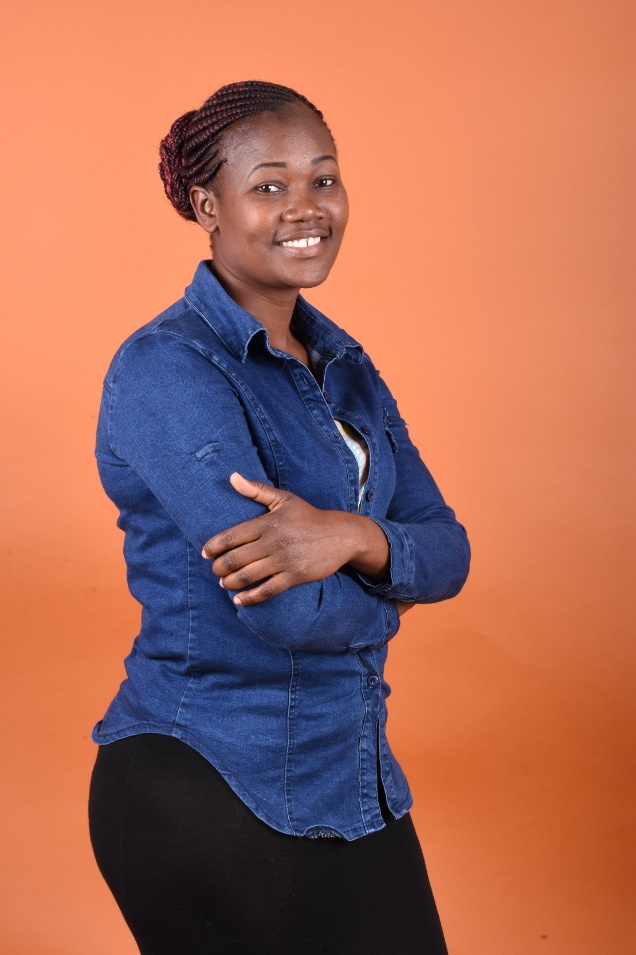 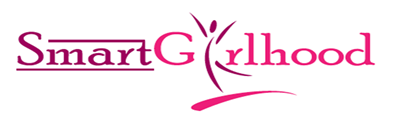 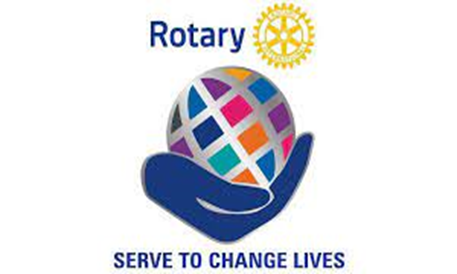 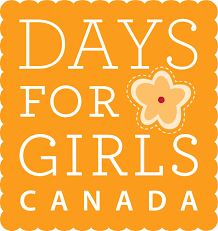 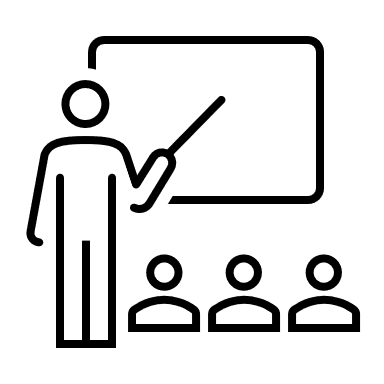 On average, girls miss 5 days/ month of schools while they are menstruating.
2
Rotary Club of London South
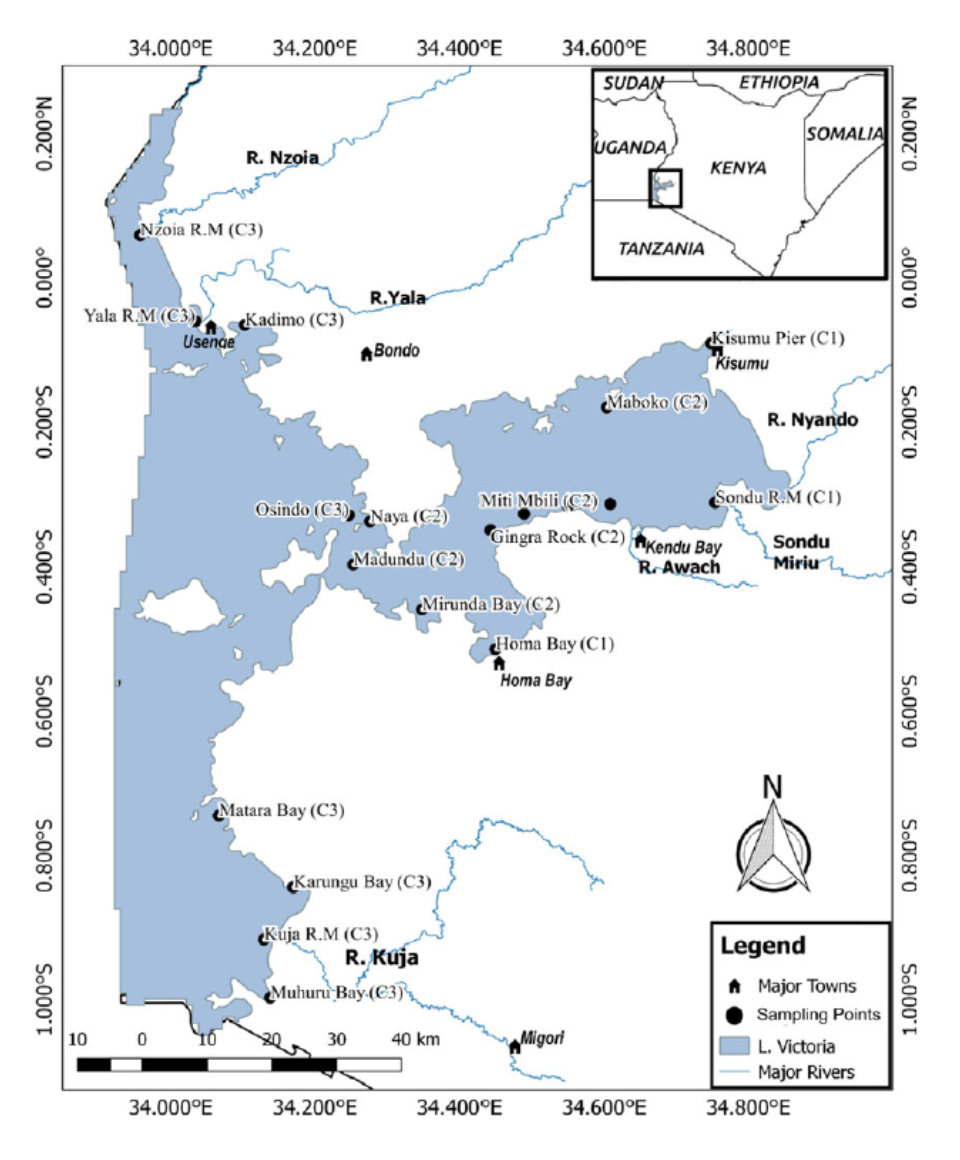 Komenya Village
Located in Homabay County, Kenya. 
6 - 10, 000 residents including children
Poor infrastructure:  no clean water, roads or health centre
Village depends on small hand dug shallow wells in the riverbed
Girls & women wake up at 3 AM to make the trek of over 10Km for potable water.  They say… “The early bird catches the worm…” but there no guarantee you will succeed.
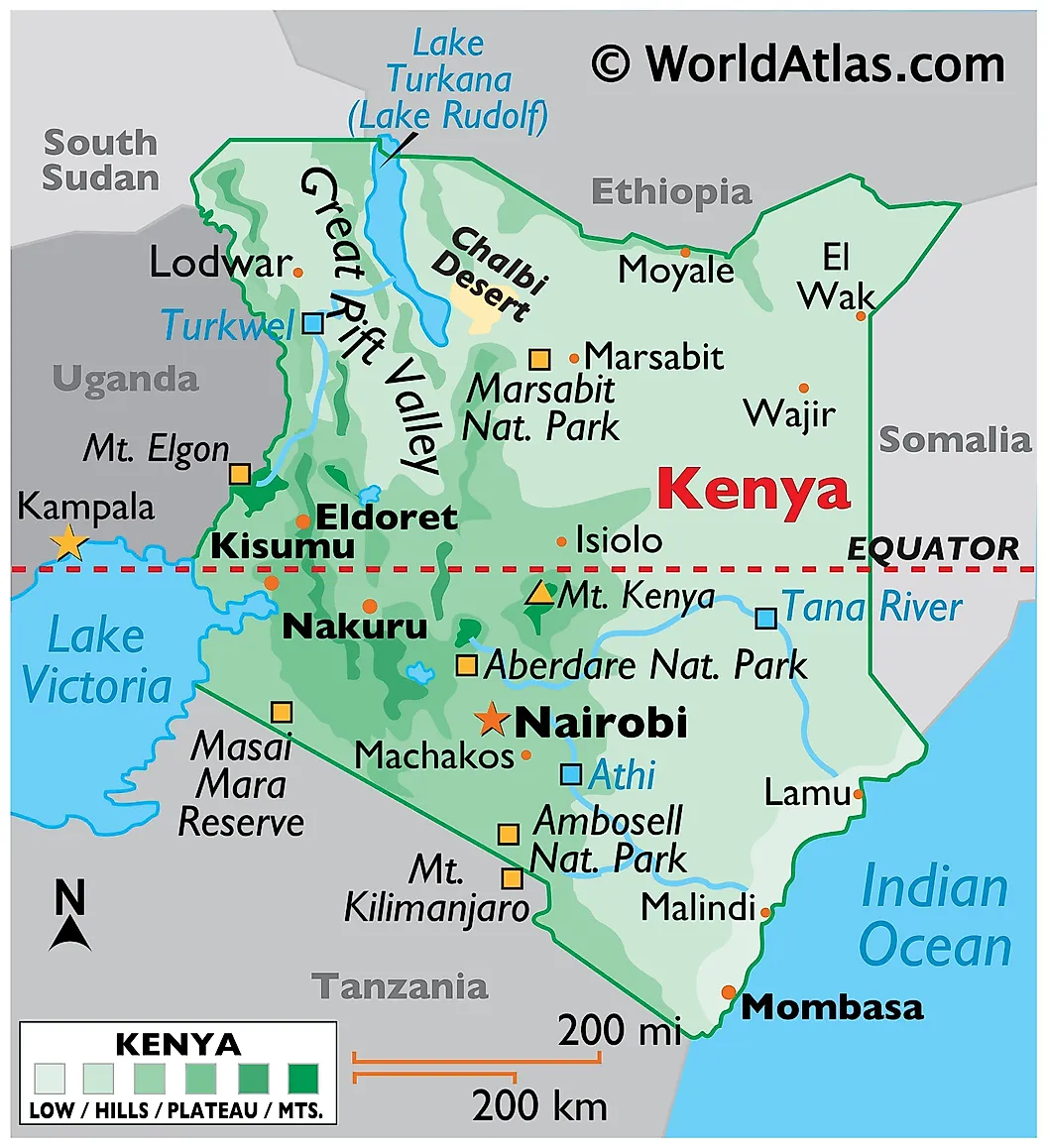 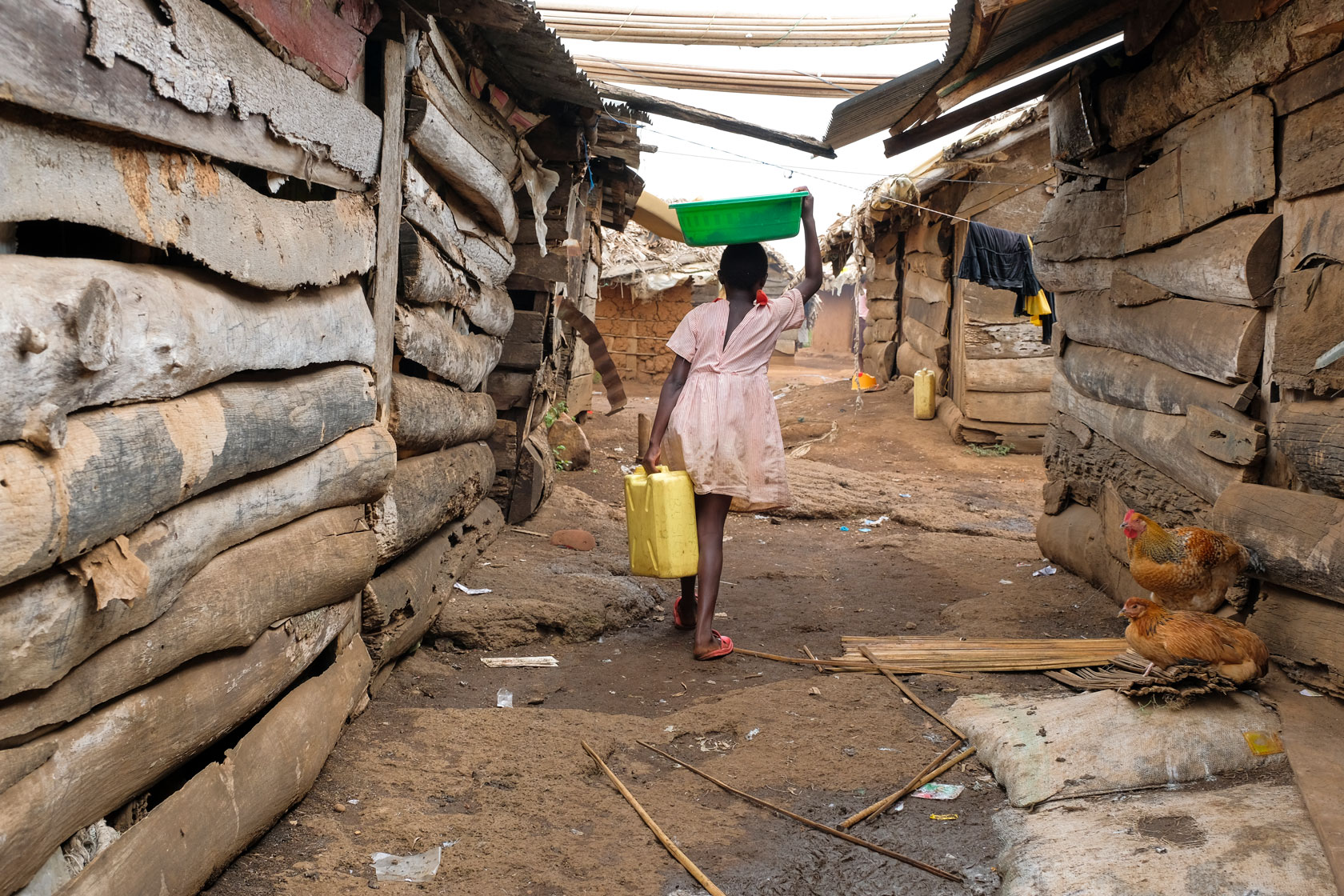 Study by Kundy et al., 2017 published the study on pollution indicators in Lake Victoria, Kenya.  One of the clusters where water samples were collected was the region of Homabay, Kenya. High total and fecal coliforms due to urban sewage and industrial efﬂuents exceeded WHO standards.
*1 Changes in pollution indicators in Lake Victoria, Kenya and their implications for lake and catchment management Sept 2017 , Lakes & Reservoirs Research & Management 22(3):199-214, DOI:10.1111/lre.12187
3
1/9/2022
Learnings from Rapid Assessment
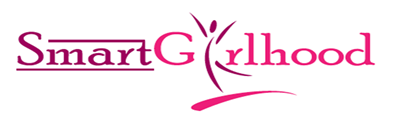 Assessment  (60 girls; 10-19 yrs. old)
The type of materials girls used during menstruation?
The source of the materials used
Who bought/gave them the materials used?
Findings 
57% of girls use archaic materials  (e.g. tissue paper, old newspaper, old rugs/mattresses, leaves) instead of sanitary pads during menses
43% use disposable sanitary pads 
Only 14% can afford sanitary pads
Those who use disposable sanitary pads, 58% are given to them.
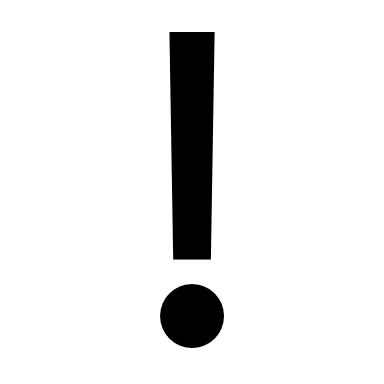 4
Rotary Club of London South
65% of girls rely on NGO’s for sanitary pads
24% bought for by friends (boys, and mostly in exchange for sex)
Who buys/gives sanitary pads ?
Results in-  
Early Pregnancy
Sexually Transmitted Disease  (e.g. HIV) 
School Drop-out
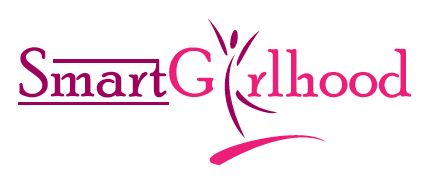 Conclusion 
Need to reach more girls with sanitary products
Introduce reusable sanitary pads will be sustainable
Establishment of local enterprises to boost local skills and production of re-usable sanitary pads is key to sustainability
5
1/9/2022
Rotary Club of London South
The Cycle and Dilemma
No resources to purchase sanitary pads
“Days of Shame”
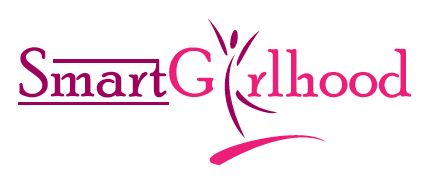 Breaking The Cycle-  
Education 
Menstrual Management Education
Resources for sanitary pads
Establishment of local enterprises to boost local skills and production of re-usable sanitary pads is key to sustainability
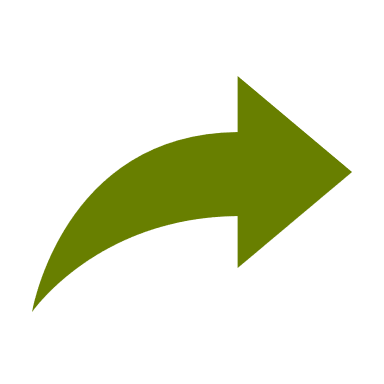 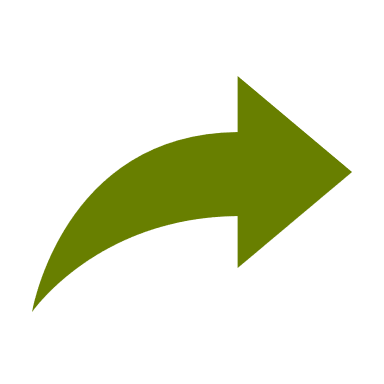 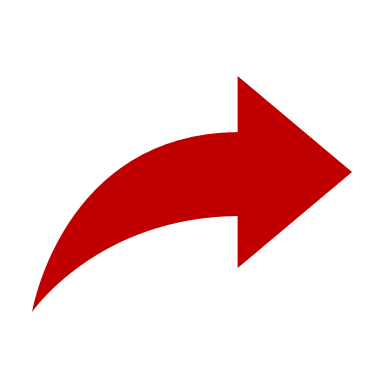 GIRLS MISS SCHOOL
Sex for Sanitary Pads and Money
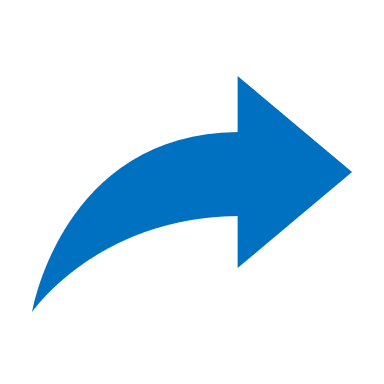 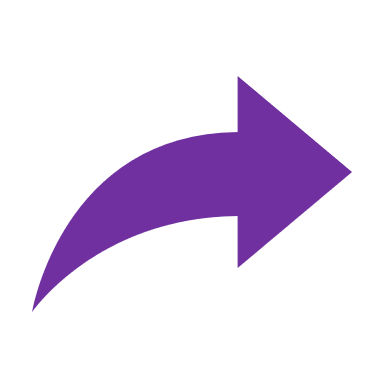 -Sexually Transmitted Disease
-Early Pregnancy
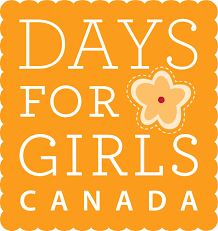 OBSTACLE  ---> Reusable sanitary pads from Days for Girls require clean water to wash them….
6
Rotary Club of London South
Community Sensitization - July 2021
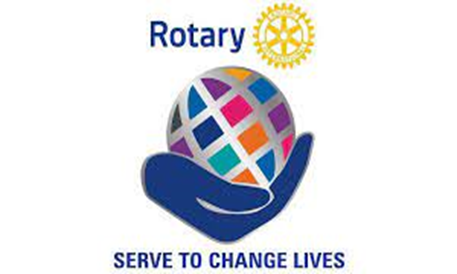 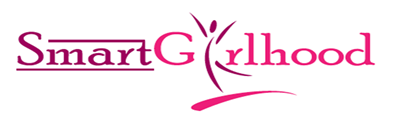 Deurence and team including the club’s president met 143 parents, teachers and students at an introductory meeting.  
Provided information about the project and how parents can support the girls.
Parents were impressed with the project, more aware of the support that the girls need and welcome the project roll out. 
Six students volunteered to start Rotary Interact activities in the school.
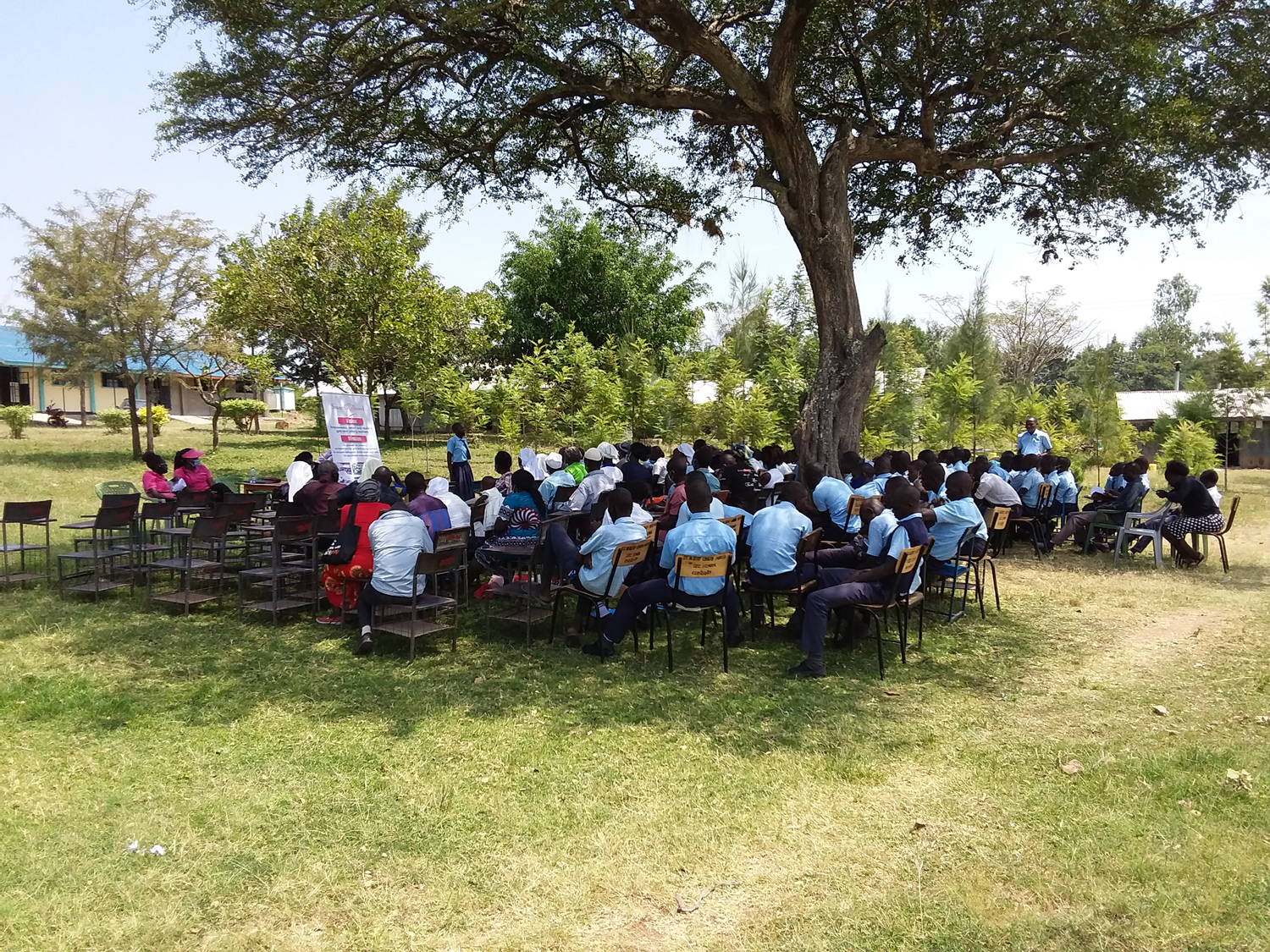 7
Rotary Club of London South
Kenyan Water  & Girl Empowerment Project
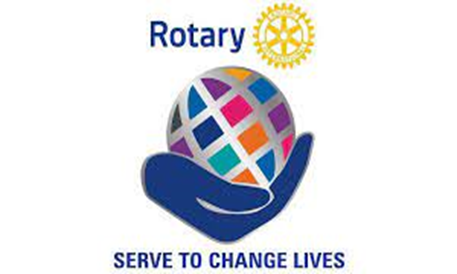 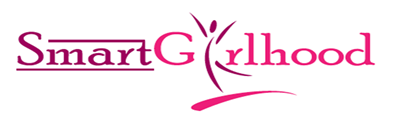 $20K
$5K
2 Phase Project
Phase I Pilot Project  - 

Phase II Extending to Village -
$15K
8
Rotary Club of London South
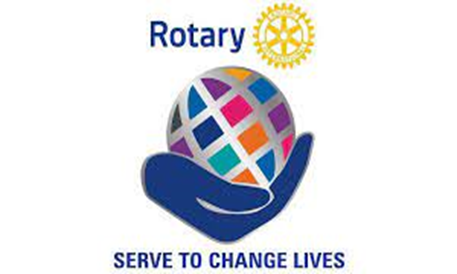 Kenyan Water  & Girl Empowerment Project
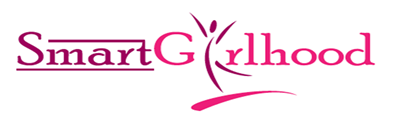 $20K
Phase I - Pilot Project - $5,000
Construction of water tables at selected family homes and schools
Provide bottles for water treatment and storage
Educate girls, parents and teachers on how to disinfect and test the water
Educate all on basic personal hygiene practices to save lives and Menstrual Hygiene
Phase II Extending to the village - $15,000
9
Rotary Club of London South
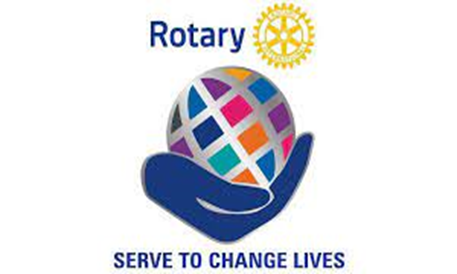 Phase I Progress Report - August 30, 2021
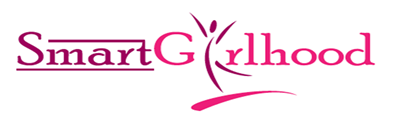 Pre-water sample were collected and sent to be analysed. 
PET bottles, tabletops material and aluminum sulphate was purchased. 
Local carpenter was contracted to build the tabletops.   
Post-water treatment testing currently being conducted
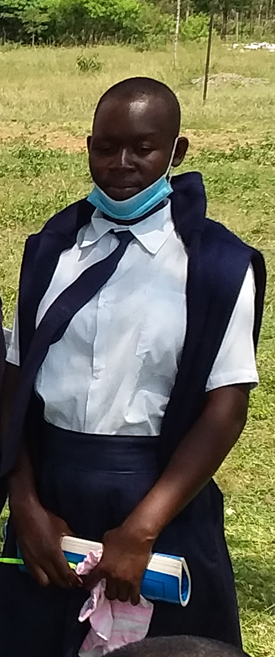 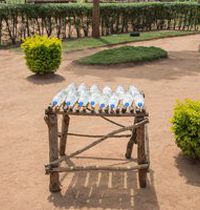 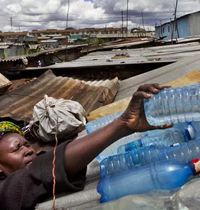 10
Rotary Club of London South
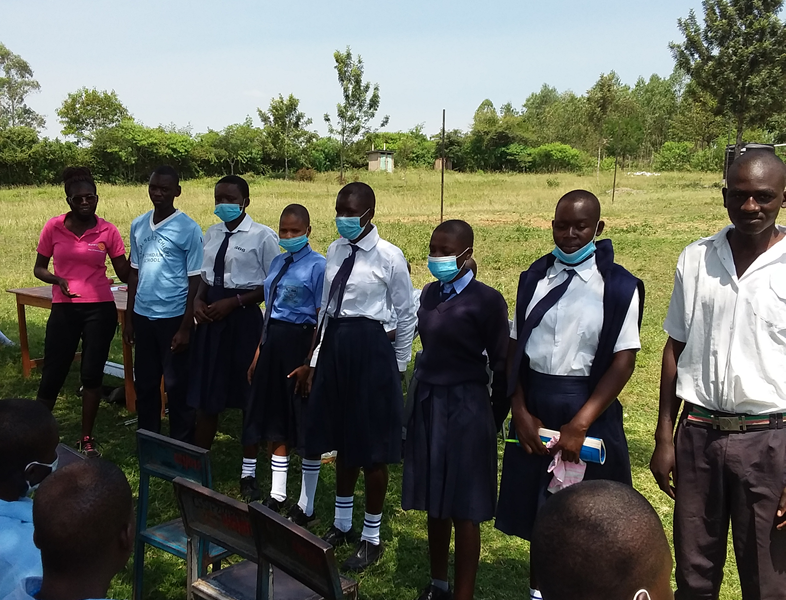 Phase I- Progress Report September 04, 2021
Bottles were distributed to 48 girls and 28 parents.
Instructed how the water treatment Solar Disinfection (SODIS) should occur. 

decanting the water 
using the aluminium sulphate (cannot be turbid water) 
Bottling
Placing bottles over tabletop in the sun

23 tabletops ready to be distributed: 
	 1 for the school
	 22 for households
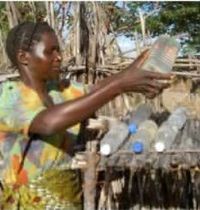 The ultraviolet power of the sun rays can kill up to 99.9% of bacteria
11
Rotary Club of London South
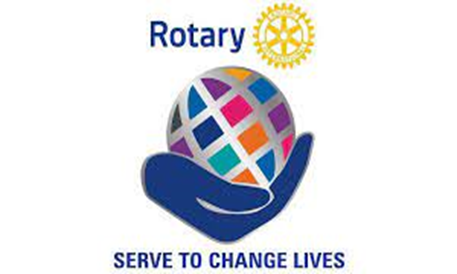 Rotary Club London South
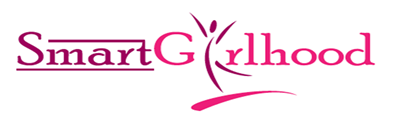 Phase I – $5,000 Pilot Project with regular reporting and updates of a control group
Pilot Project will be evaluated, and success will be determined prior to sending additional funds.
Phase II- Water purification and Menstrual Management Education and skills building  extended to the village.
Phase II  - Funds Needed $15,000.
Phase II - Complete project will result in a local enterprise supplying re-usable sanitary pads.
12
Rotary Club of London South
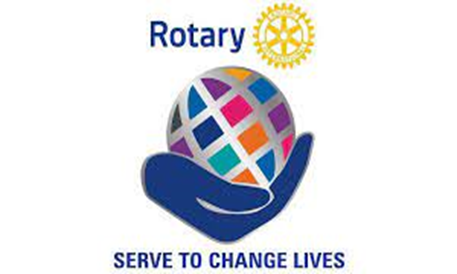 We Need Your Help
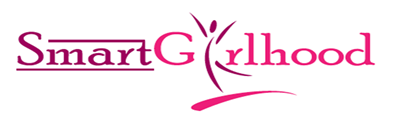 Phase I                       Phase II Extending to Village
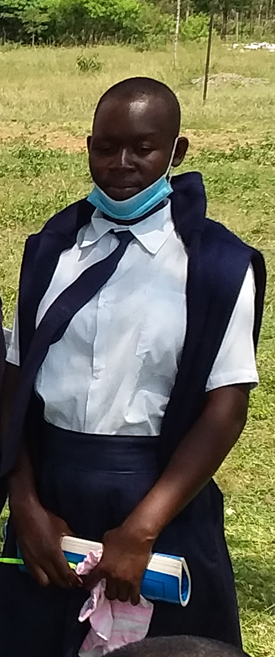 Become a Club Partner: 

Bronze	up to $ 500
Silver	           $1,000
Gold		           $2,000
Platinum		 $2,500+
GOAL $15K
13
Rotary Club of London South
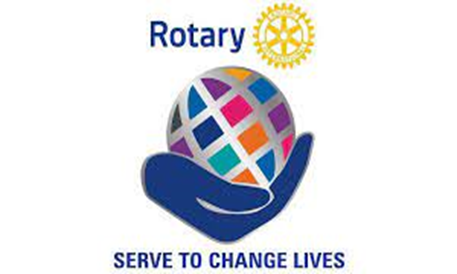 We Need Your Help
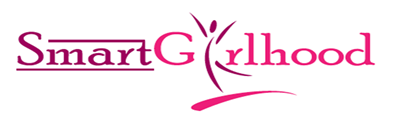 Make a Personal Donation
A donation of $50 Cdn will give ONE household clean water to cook, drink and wash their re-usable sanitary pads.

$50 = Gift of Clean WATER = Gift of LIFE
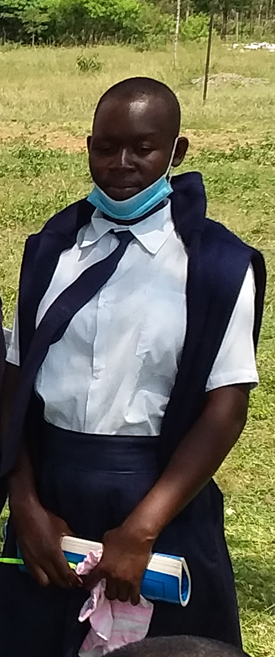 Help us - Empower Girls to have a brighter future and enable them to attend school every day!
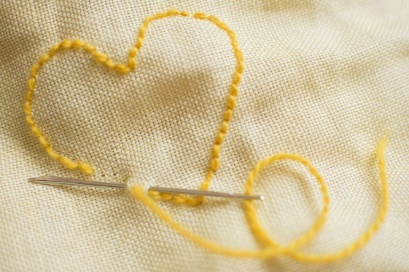 14
Rotary Club of London South
Ways to Donate
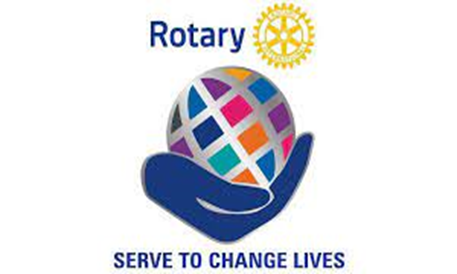 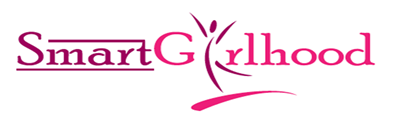 E-transfer to Rotary Club of London South Treasurer  dramsdale@gmail.com
    noting “Kenya Project” in the Message section

Make cheque payable to:
   Rotary Club of London South (Kenya Project)
   and  mail to PO Box 25602, London, ON N6C 6B3

Donate via www.CanadaHelps.org
Search Rotary Club of London South Foundation 
Select Campaign “Kenya Project”
15
1/9/2022
Add a footer
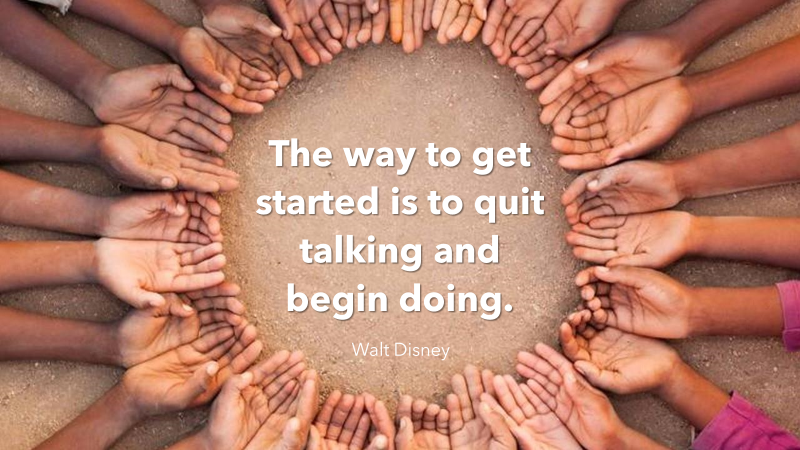 www.canadahelps.org/en/charities/rotary/rotary-club-of-london-south-foundation/campaign/rcls-kenya-clean-h2O/
16
1/9/2022
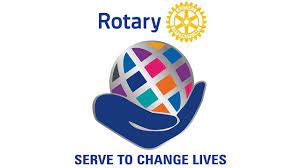 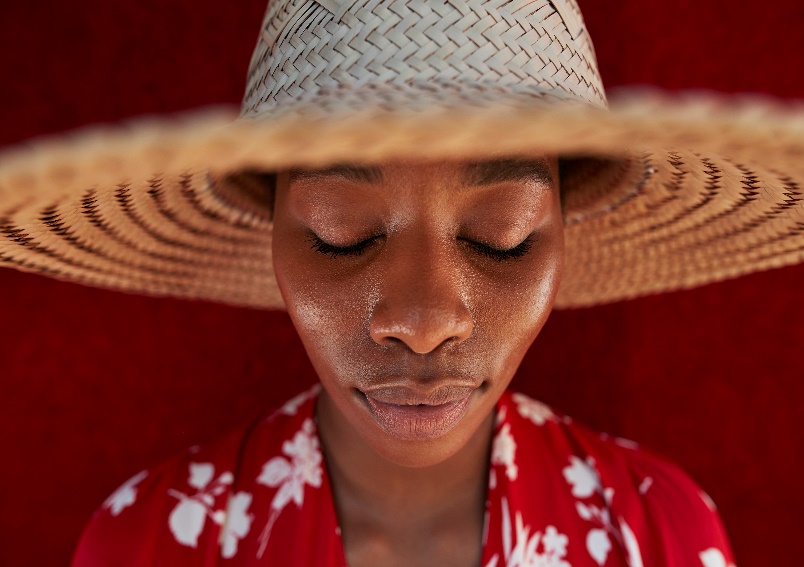 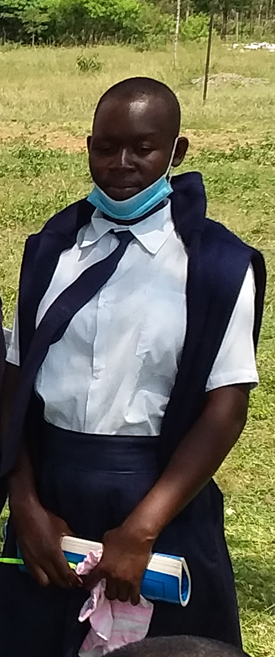 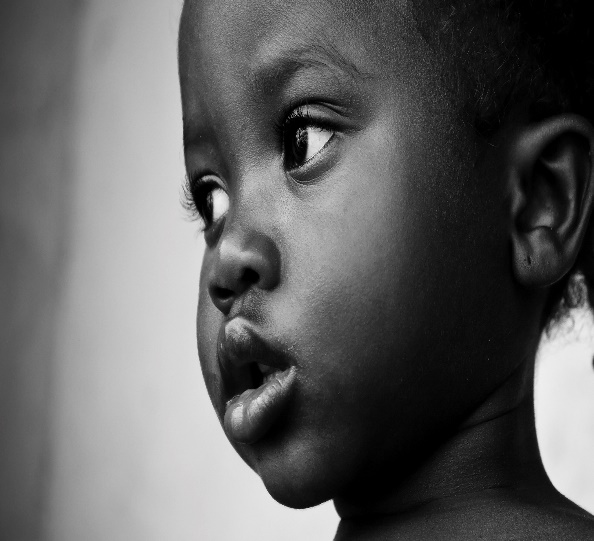 Kenyan Water  & Girl Empowerment Project
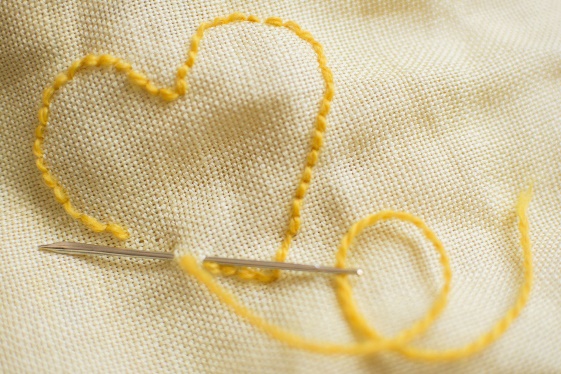 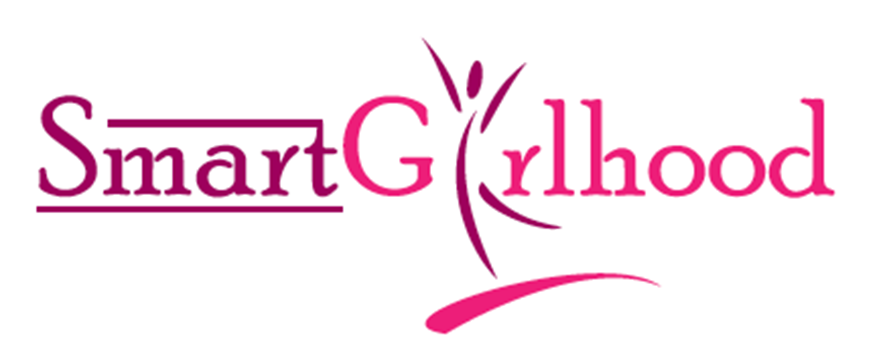 Topics
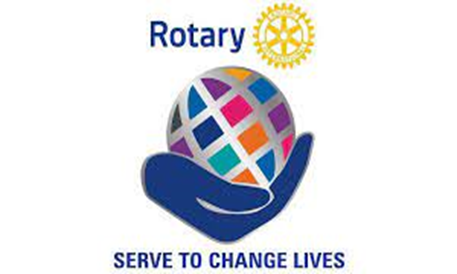 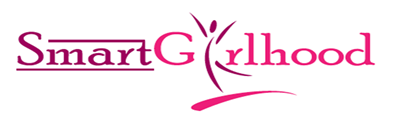 Background
Project 
Budget 
Timeline & Progress
Rotary Club of London South involvement as of September 2021 
How can you get involved?
18
Rotary Club of London South
Empowering Girls For A Brighter Future
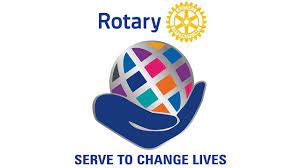 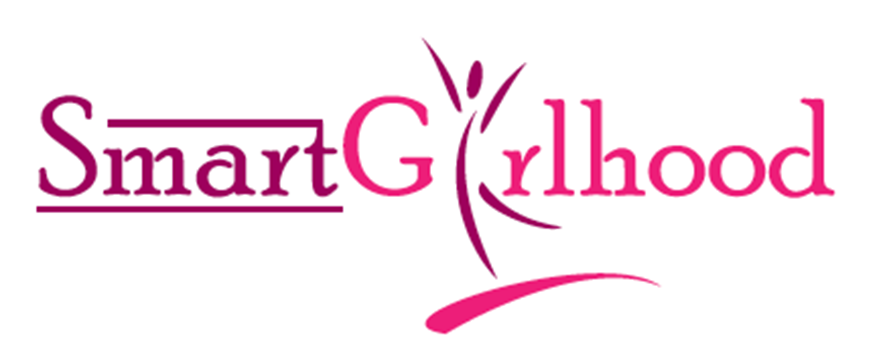 19
1/9/2022
Rotary Club of London South